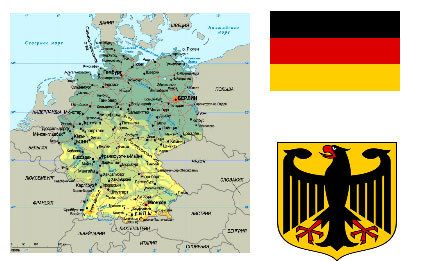 Գերմանիա
Տեսարժան վայրեր
Մայրաքաղաքը` Բեռլին
Տարածքը (կմ2)` 357 022
Բնակչությունը` 81 802 000
Պետական լեզուն` գերմաներեն
Դրամական միավորը` եվրո
Օդի միջին ջերմաստիճանը` ամռանը` +25°C, ձմռանը` 0°C
Գերմանիա
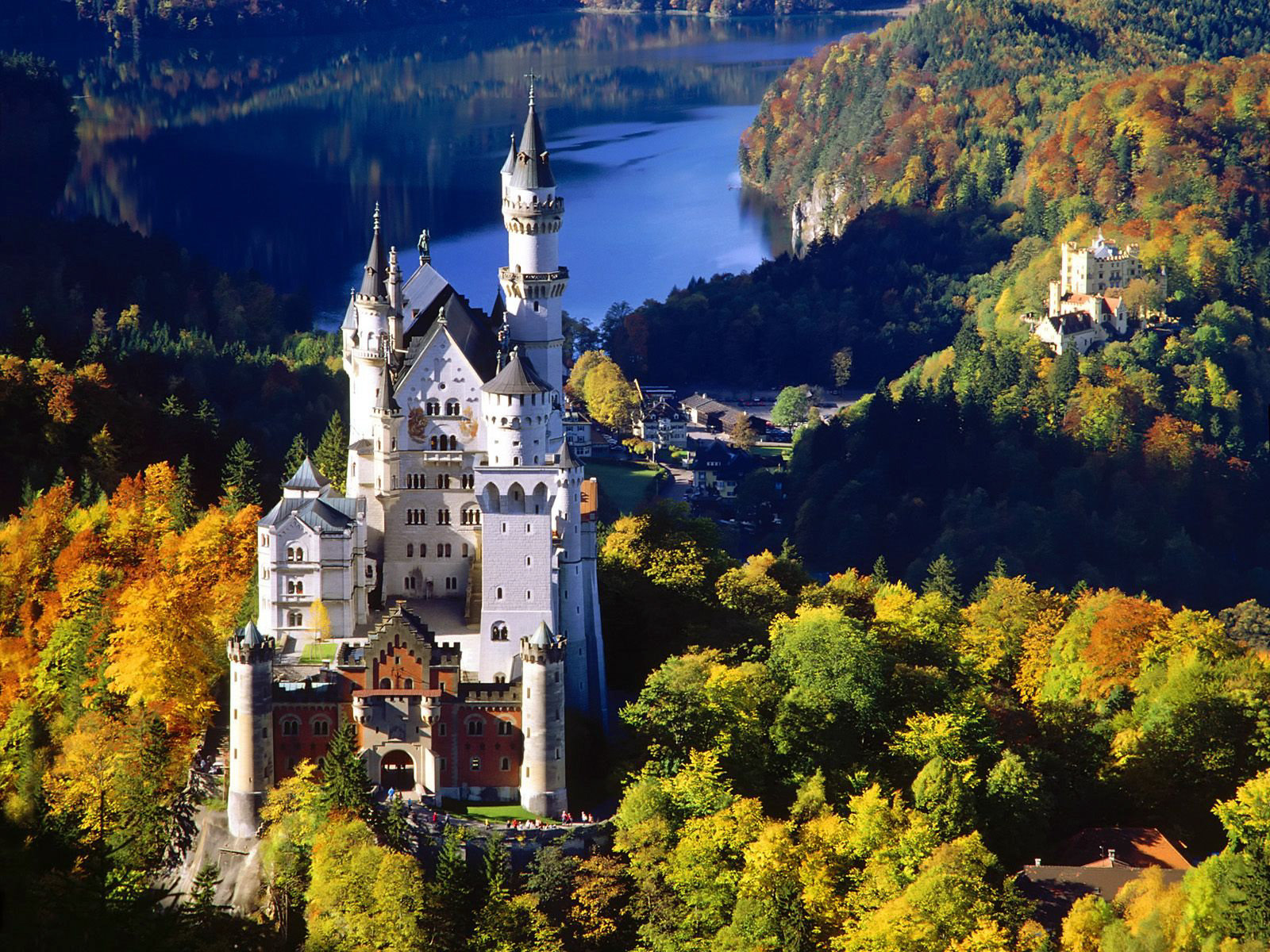 Նոյնշվանշտայն դղյակ
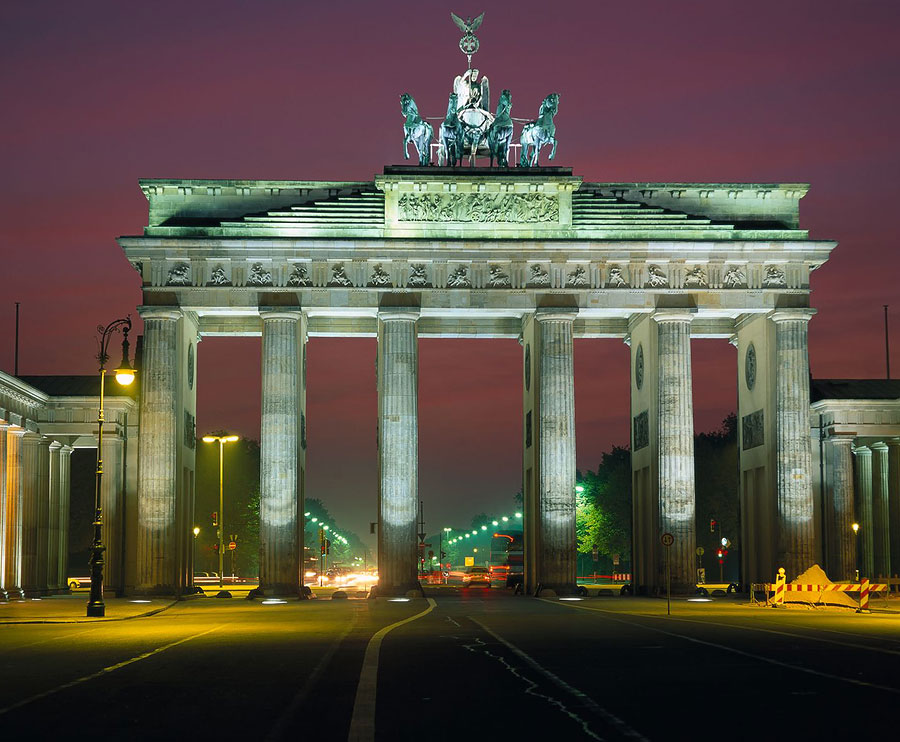 Բռանդենբուրգի դարպասները
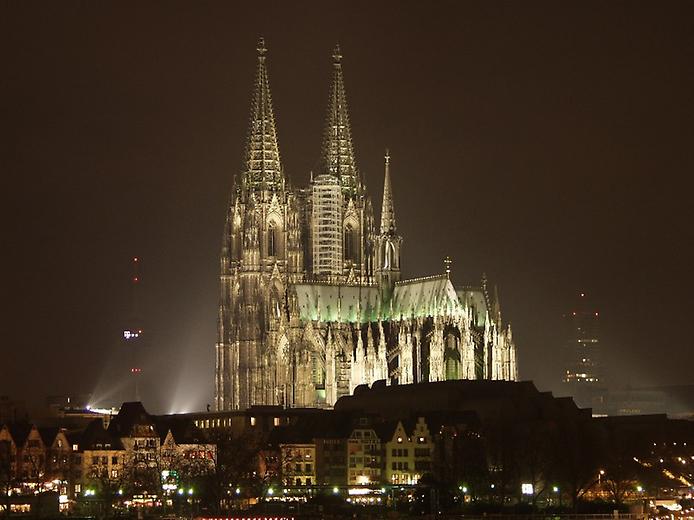 Քյոլնի եեղեցին
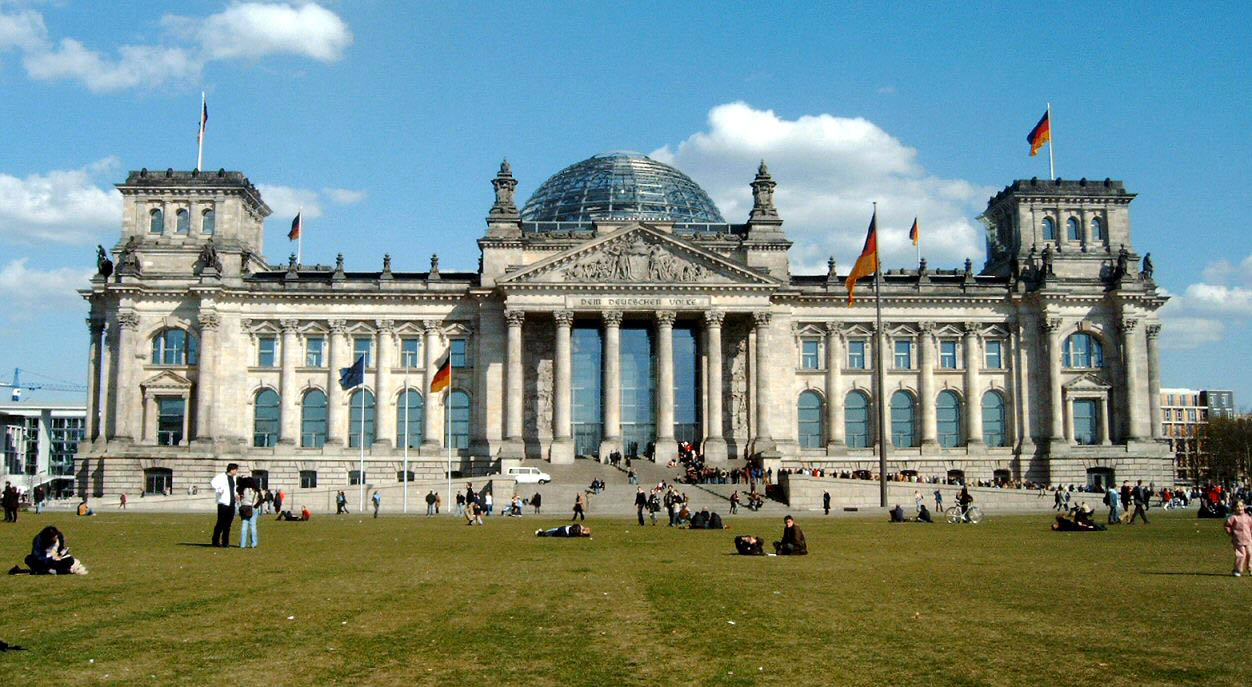 Քեիխսթագ
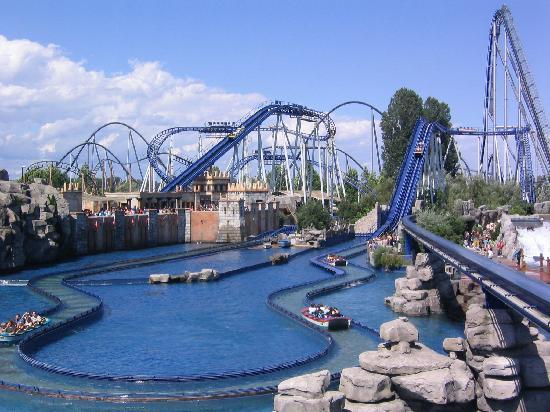 Եվրոպա զբոսայգի
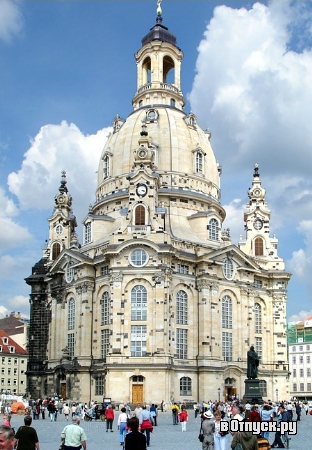 Ֆռաուենկիրխե
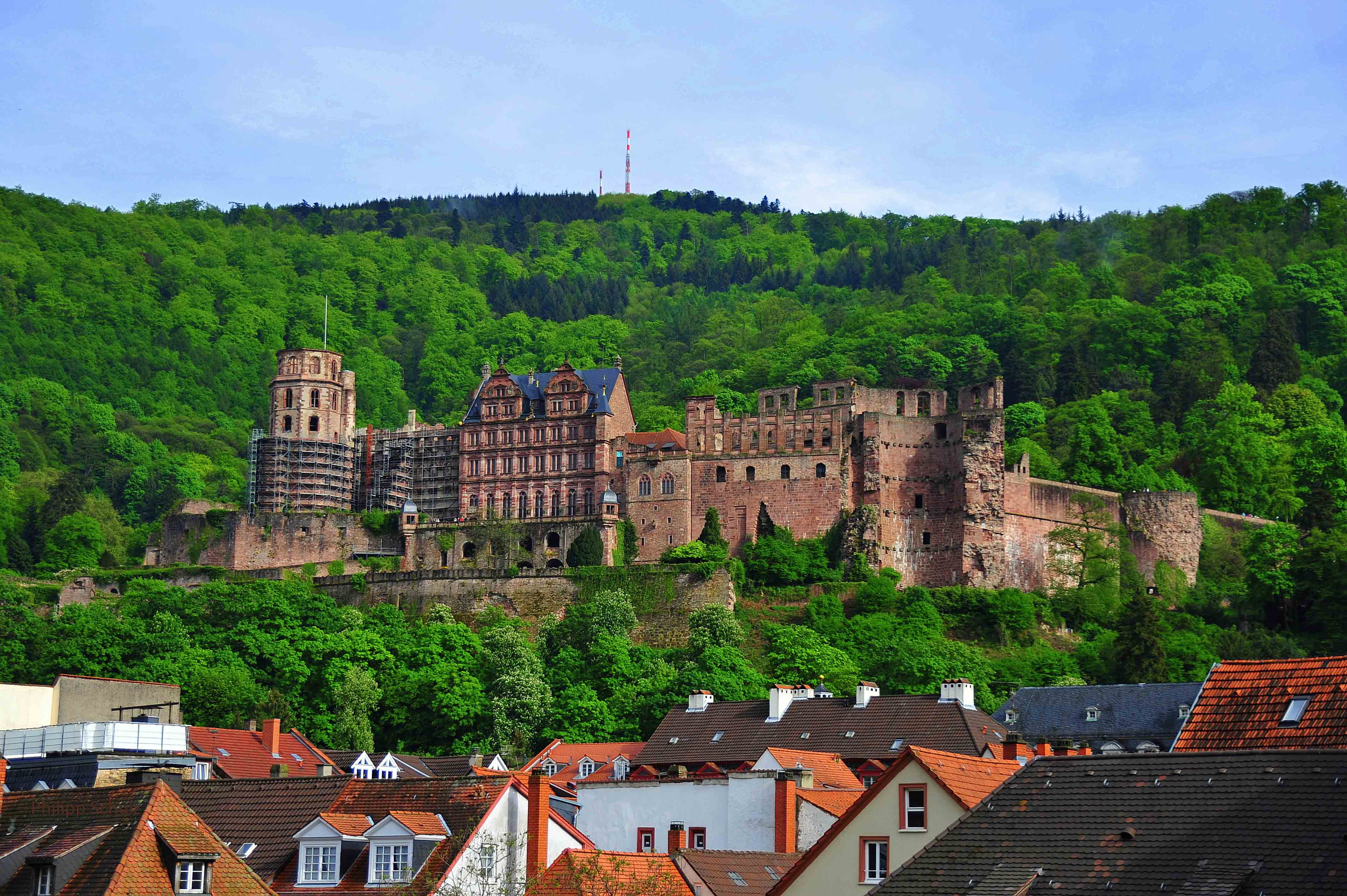 Հեյդելբերգյան ամրոց
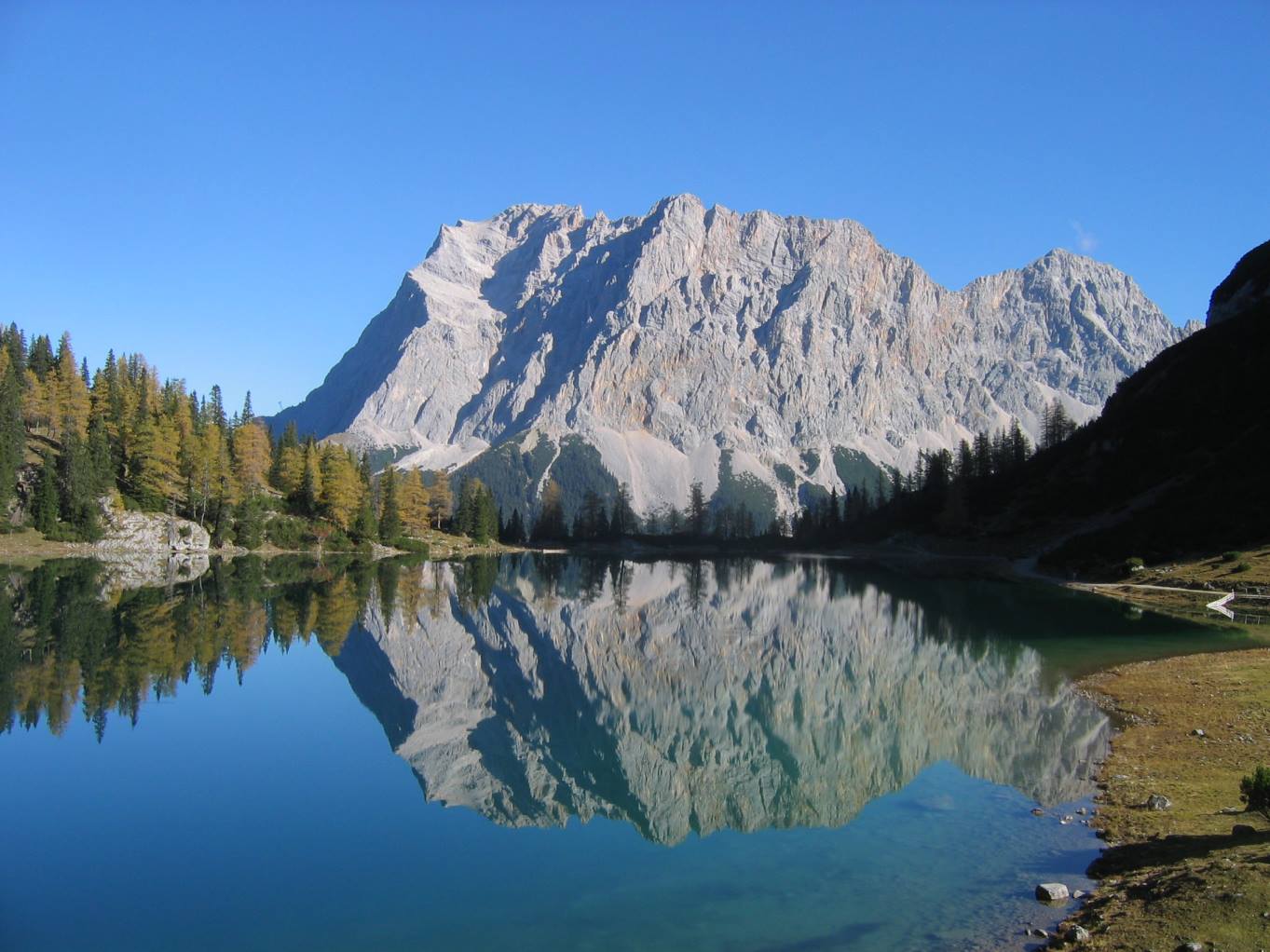 Ցուգշպինցե սար
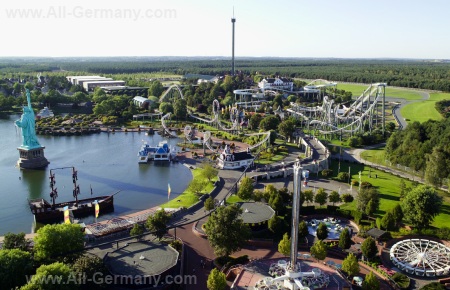 Հեիդե զբոսայգի
Հեղինակ Սիրանուշ Ասատրյան, 8-1 դասարան
Վերջ